الفصل التاسع (تجارب تنموية)
تجربة الصين التنموية
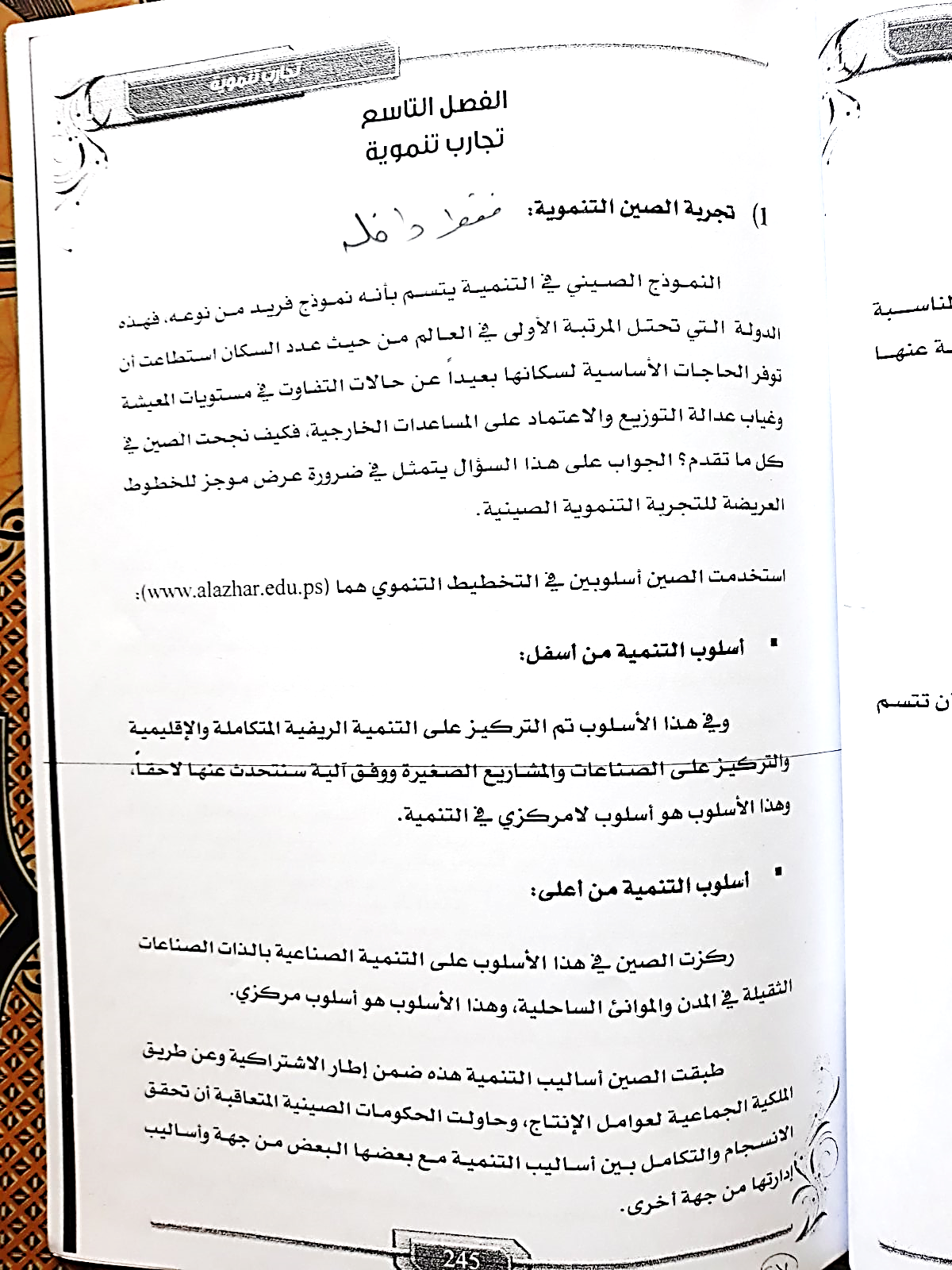 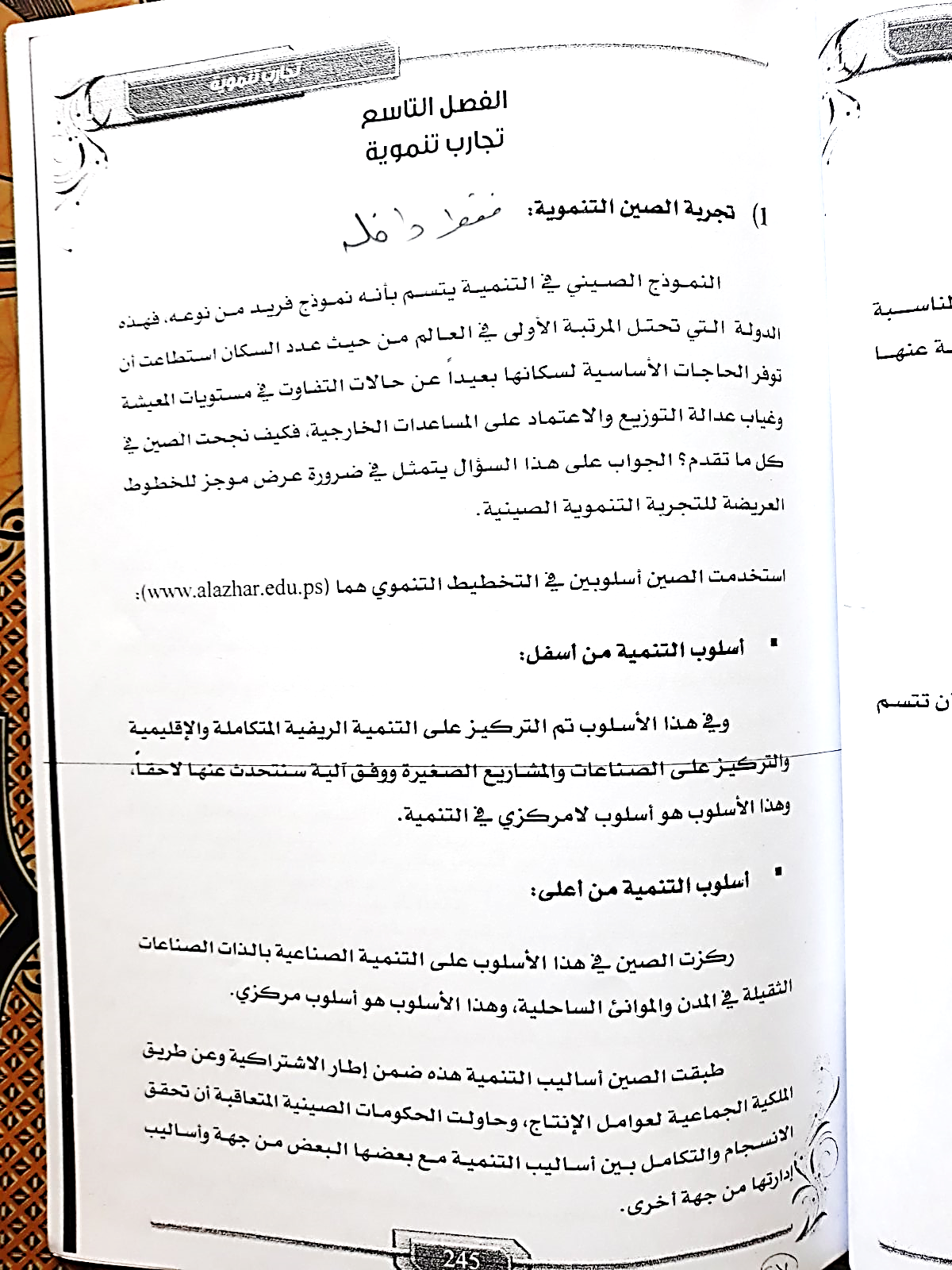 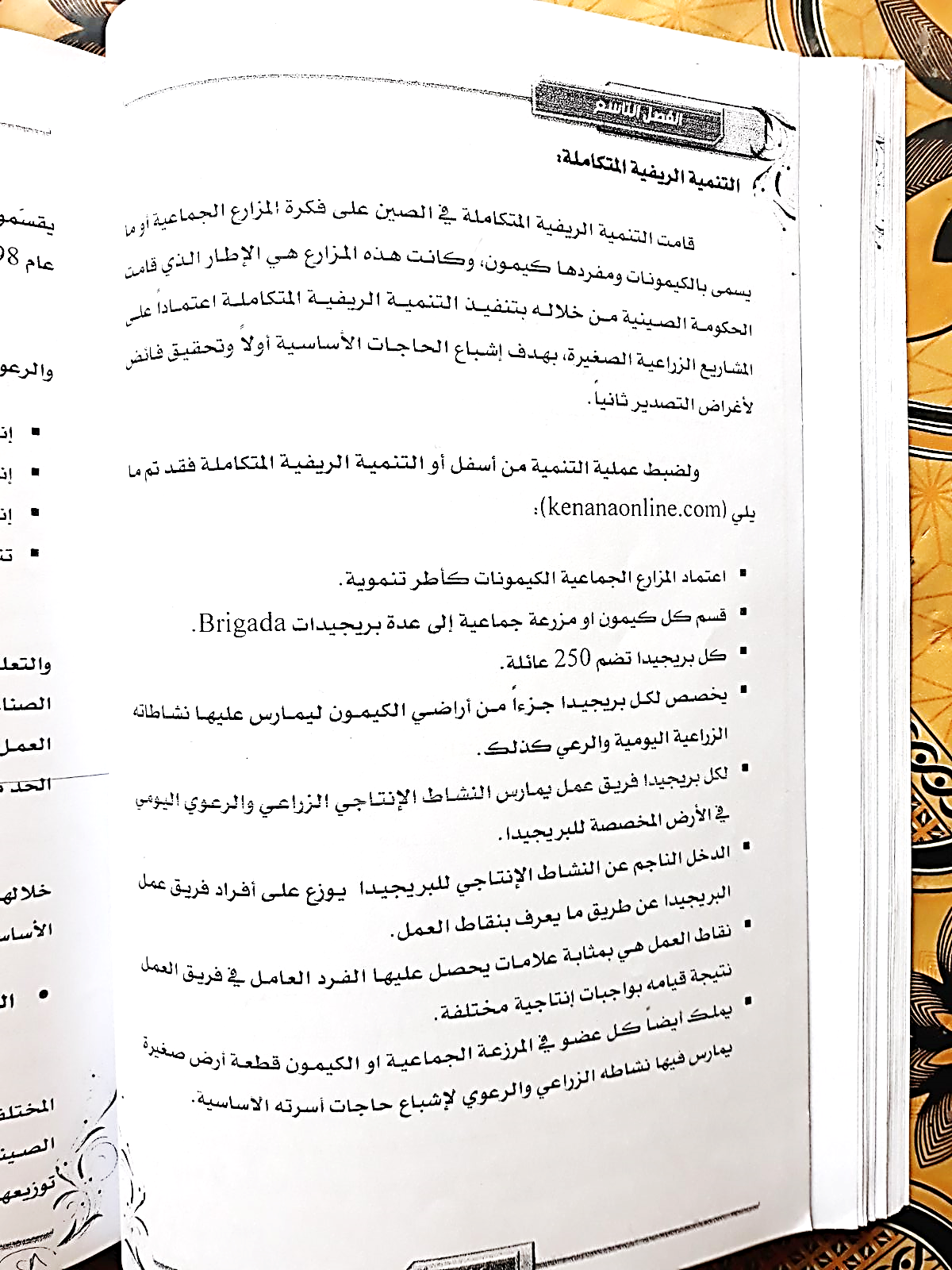 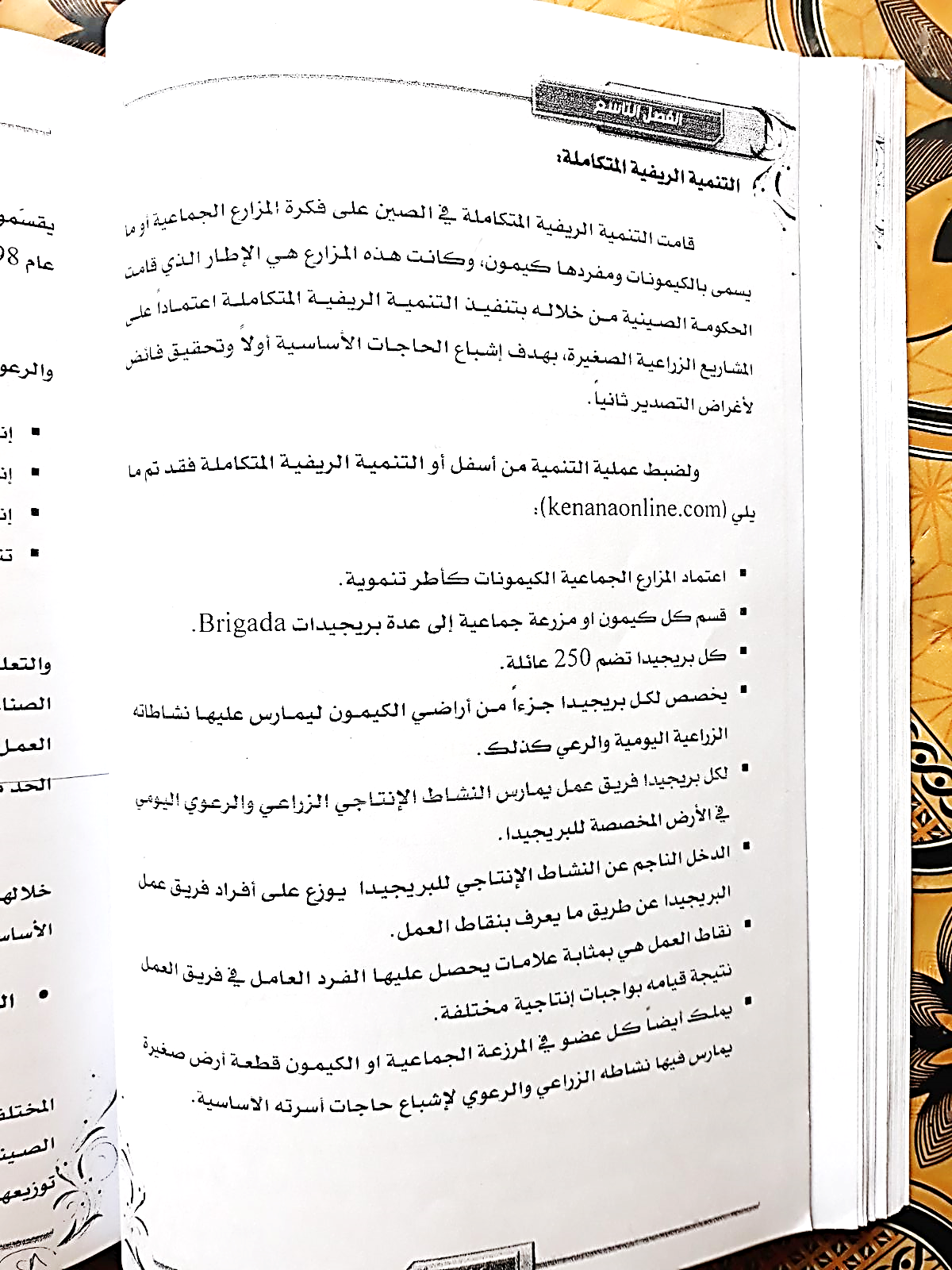 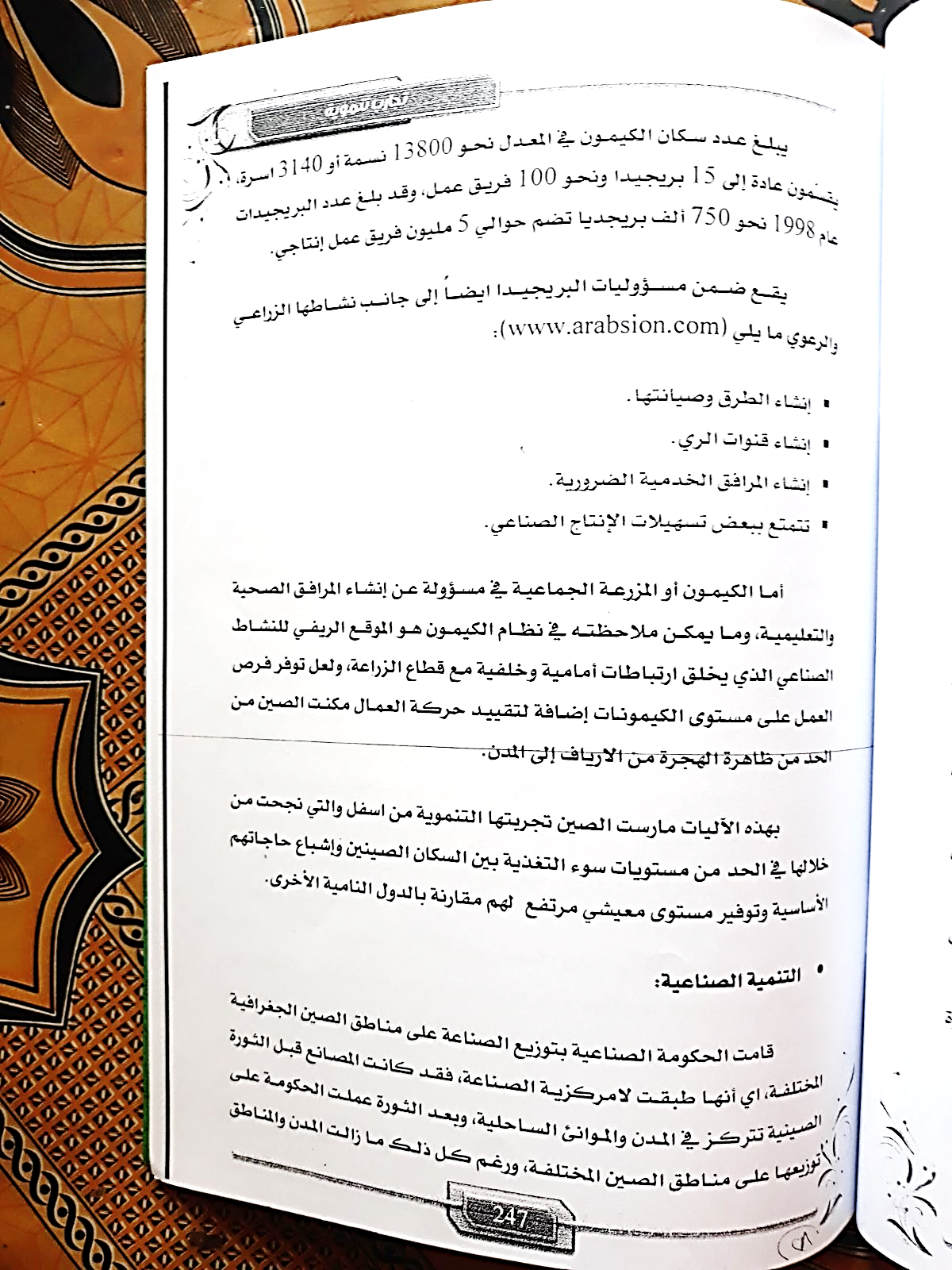 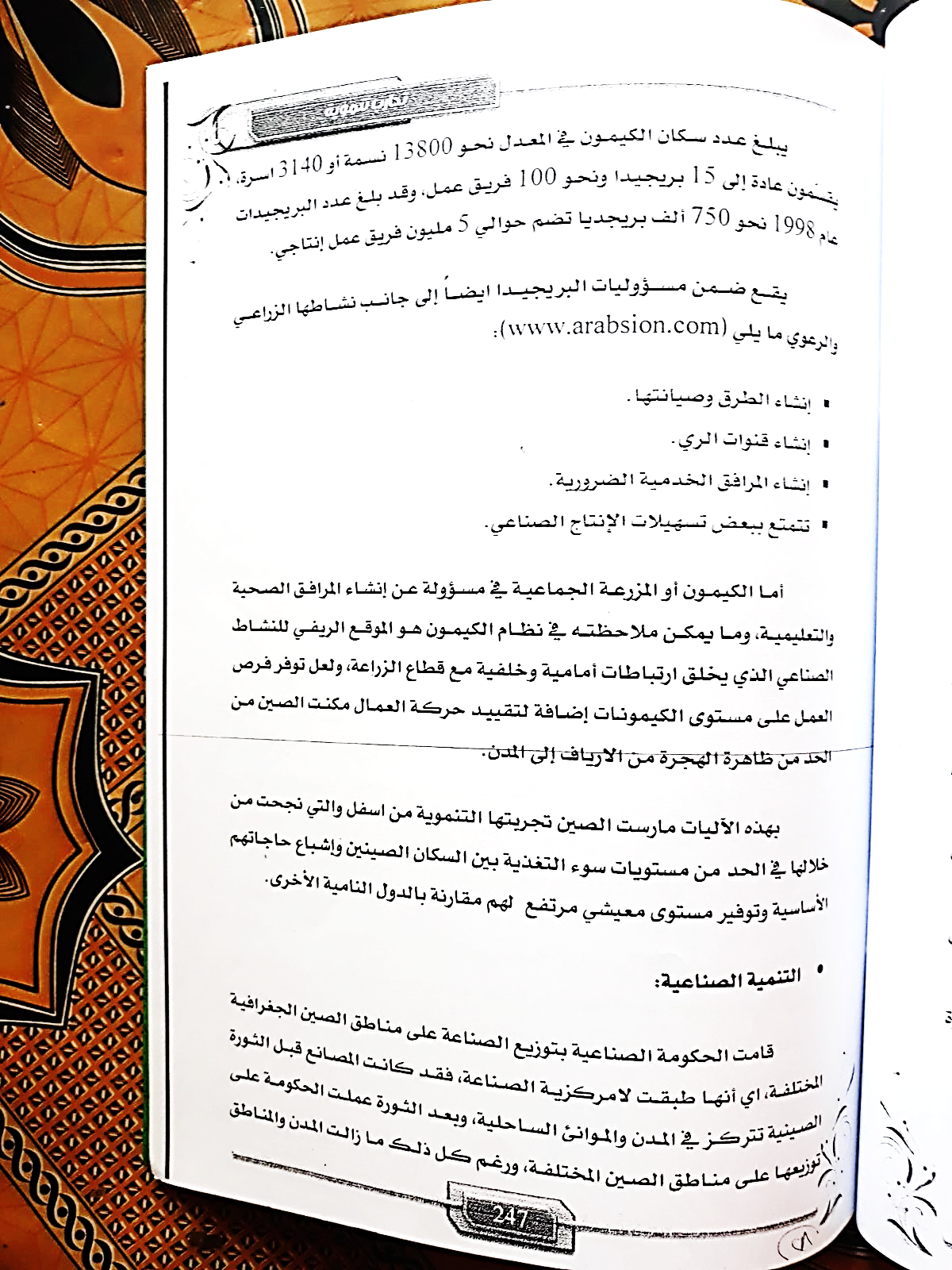 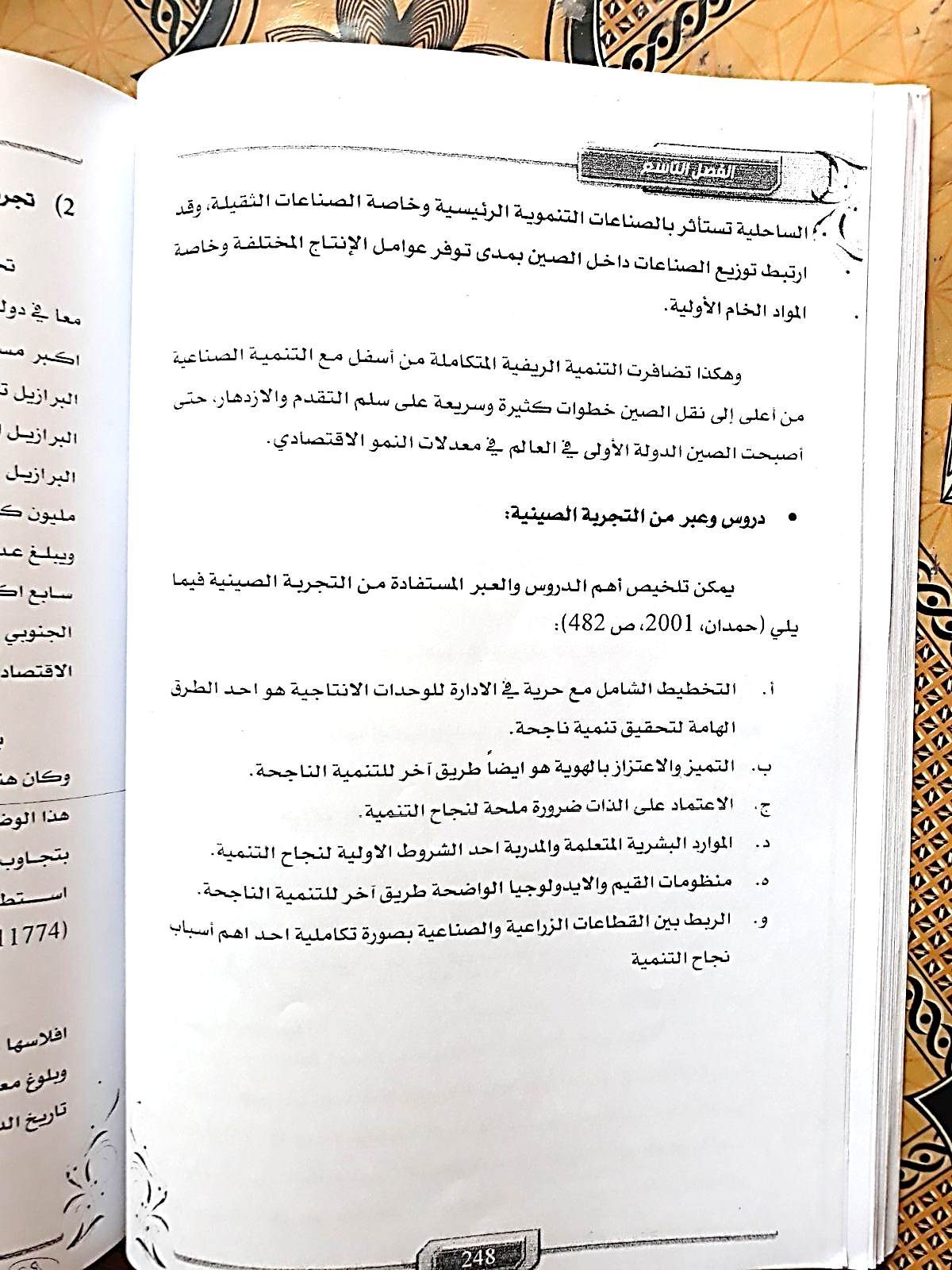